Foundations for Sustainability
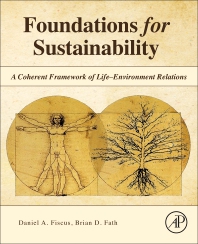 Brian D. Fath & Dan Fiscus
Fulbright Distinguished Chair, Masaryk University, Brno, Czech Republic
Professor, Towson University, Maryland, USA
Senior Research Scholar, International Institute for Applied Systems Analysis, Austria
Chapter 1: To solve a difficult problem, enlarge it
Your reaction:
What is, in your opinion, the main message of Chapter 1?

What part was most confusing or most difficult to understand?
Environmental Challenges
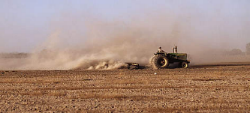 Soil erosion
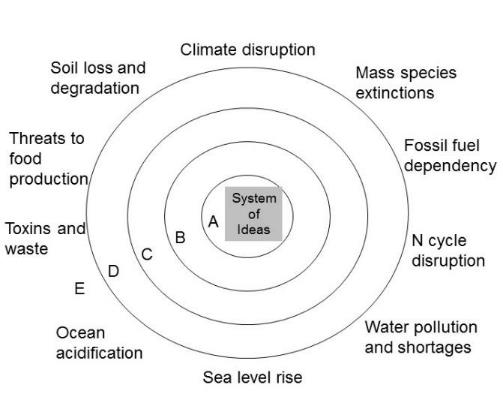 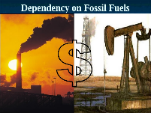 emerge from our core way of knowing
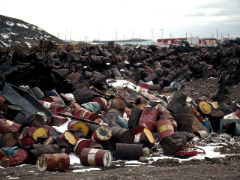 Toxins and waste
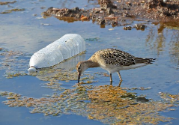 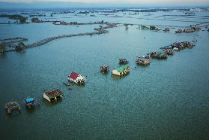 a new paradigm
Water pollution
Sea level rise
Reality of win-win
Switch from a paradigm that see a fragmented and antagonistic relation between life and environment, and humans and environment
To one that recognizes that ecosystem interdependencies promote mutualism and synergism

The fundamental, net human-environment relationship is mutualism or win-win
All education is environmental education
By what is included or excluded students are taught that they are part of or apart from ecological systems – disciplines separate people from nature
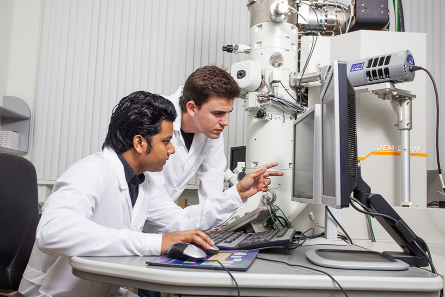 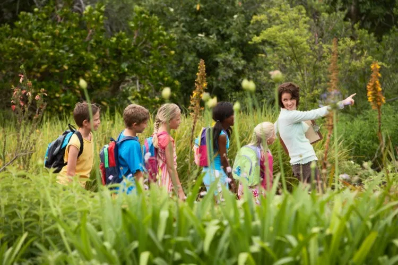 Getting the metaphor right
Switching from a machine view
To ecosystem/web/network view
More on this later
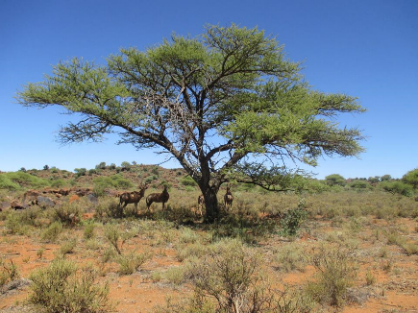 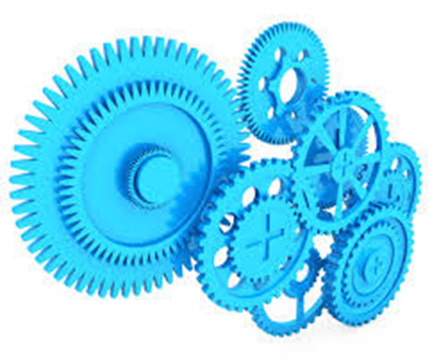 Reverence for life
Schweitzer
Leopold
Chapter 2
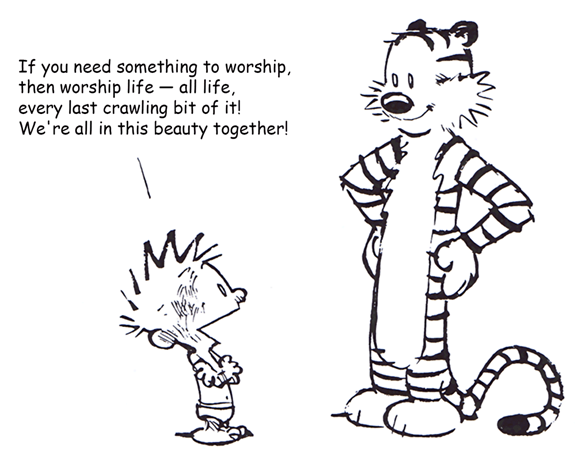 What is life?
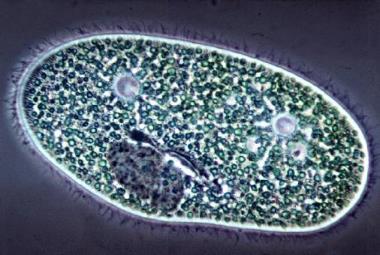 A single cell possesses all the necessary aspects to be alive
What is life?
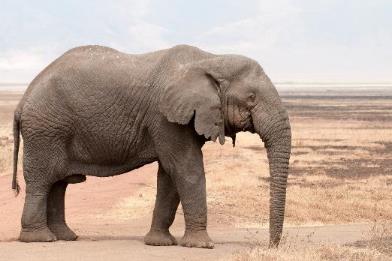 Discrete Life
A single organism possesses all the necessary aspects to be alive
Mental models and outcomesReal impacts of choice of system boundaries
Tragedy of the Commons
Humans win, environment degrades
Inherent in this paradigm, life is separate from environment in mind and action

Once fragmented, it is possible and likely that the value of environment is seen and treated as less than the value of life

Environment is consumed and degraded as manifest in many symptoms of ecological crisis
Life
Environment
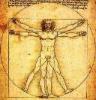 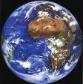 Figures by Dan Fiscus
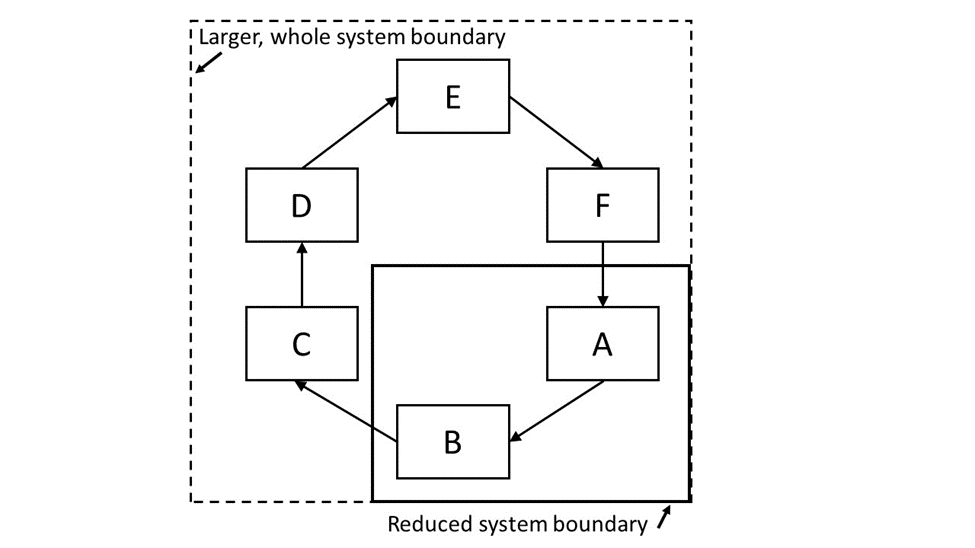 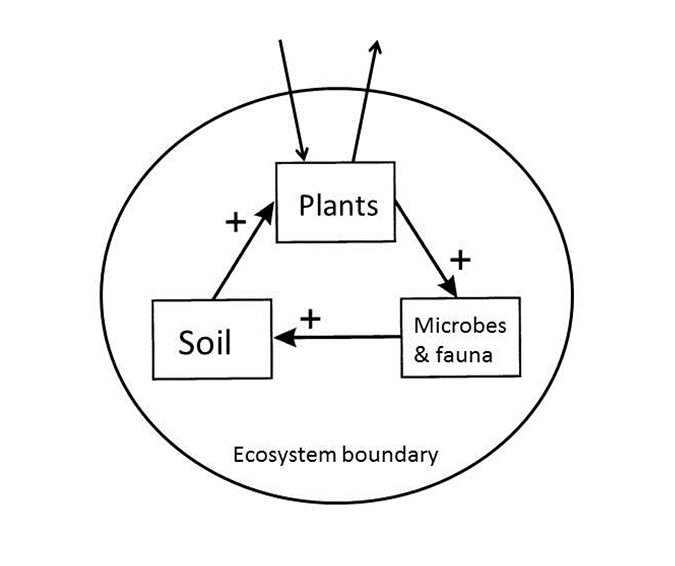 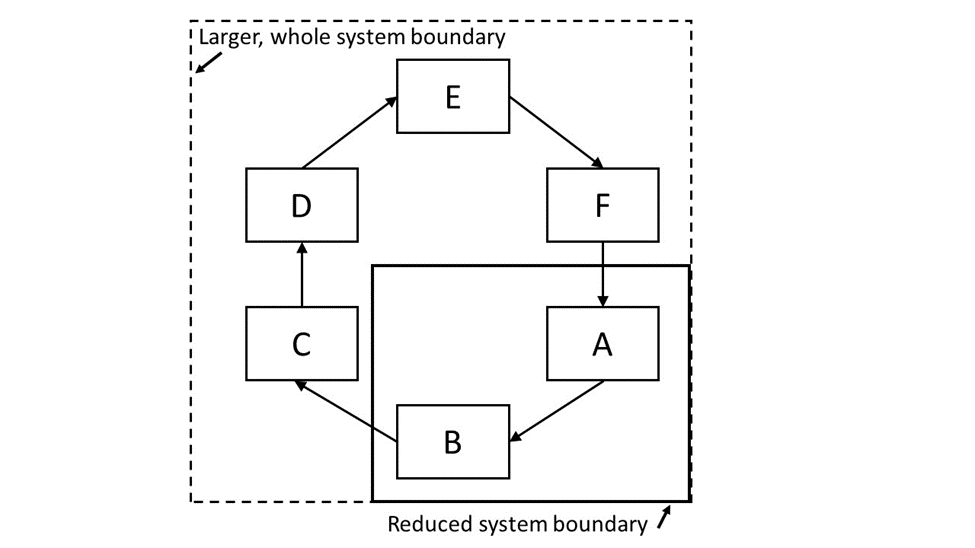 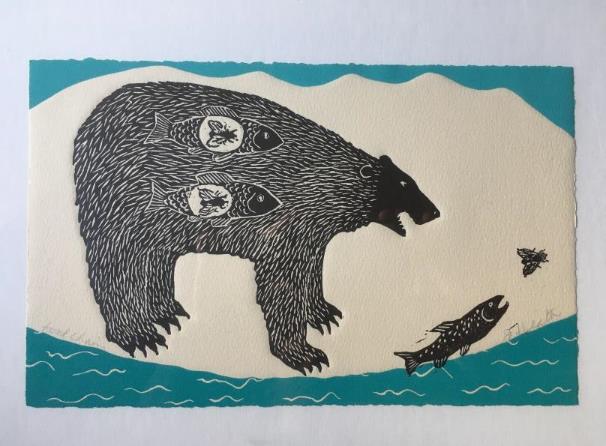 Ecosystem is full of 

Interconnections and Interdependencies
Art work of Jan Heath, entitled “food chain”
A bottom up re-visioning is vital:A new holistic paradigm for life
Contrary to the dominant mainstream view, the basis of all current biology and life science education, it now is becoming clear that life is not only (or even primarily) an organismal property.

In the view actively emerging, life is not centered on or emanating from organisms, nor is it primarily a localized, objectified or material phenomenon.

Life is inherently relational, distributed, and non-localized
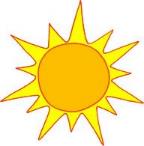 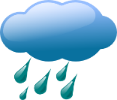 Abiotic and ecological interactions
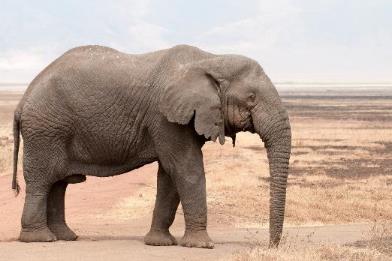 Discrete Life
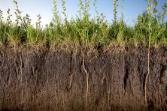 A single organism possesses all the necessary aspects to be alive
Interacting ecological community and its environment is an ecosystem
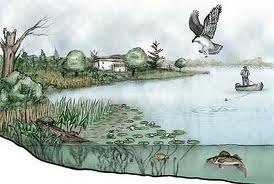 Sustained Life
An ecosystem possesses all the necessary aspects to sustain life
Recursive nature of nature
Bounty of the Commons
Humans win, environment improves
Life and environment are best understood and modeled as unified as a single “Life–Environment” system.
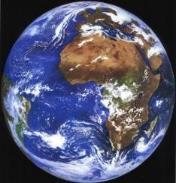 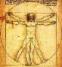 Fiscus D, Fath BD, Goerner S. 2012. E:CO 14(3), 44–88.
Sustained life depends on death
In an energy economy appropriate to the use of biological energy, all bodies, plant and animal and human, are joined in a kind of energy community. . . .

They are indissolubly linked in complex patterns of energy exchange. They die into each other’s life, live into each other’s death. (Berry 1977, p. 90)
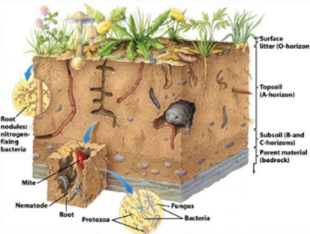 Sustainers and Transcenders
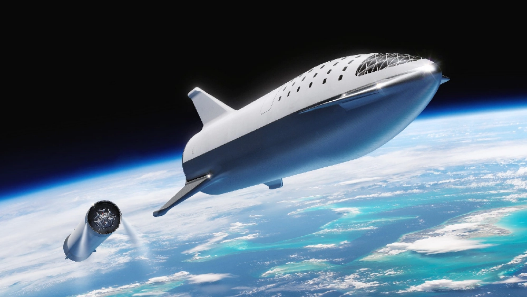 Change themselves/lifestyle
Work with nature
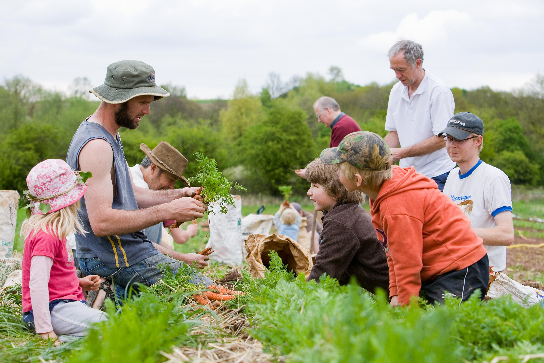 Break barriers
Innovate
Are there environmental limits?
Are both sides aware of them?
Fatalist/Capricious
Hierarchist/Reasonable within limits
Hermit
group
Individualist/Durable
Egalitarian/Fragile
grid
Cultural Theory Solidarities (Thompson 1997)
transcenders
sustainers
Why sustainers and transcenders need to work together
We need to know how to take the life support with us
NASA has programs to recycle biological and other wastes of astronauts
But not yet to recycle astronauts themselves…
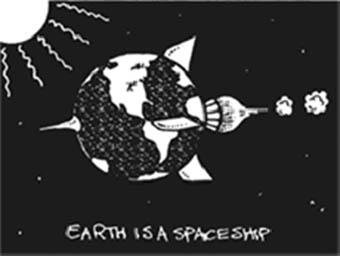 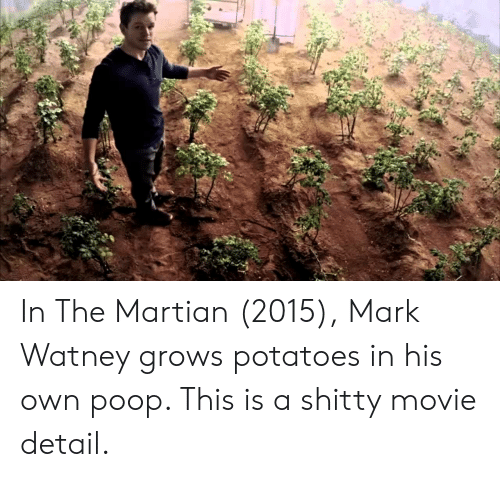 Deep truths
Are statements in which the opposite also contains a deep truth

Complementarity of discrete life and sustained life

Meadow’s leverage points
Power to transcend paradigms
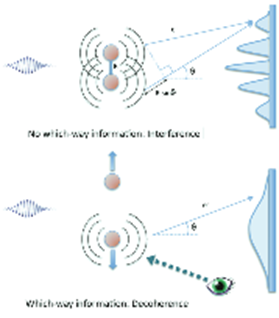 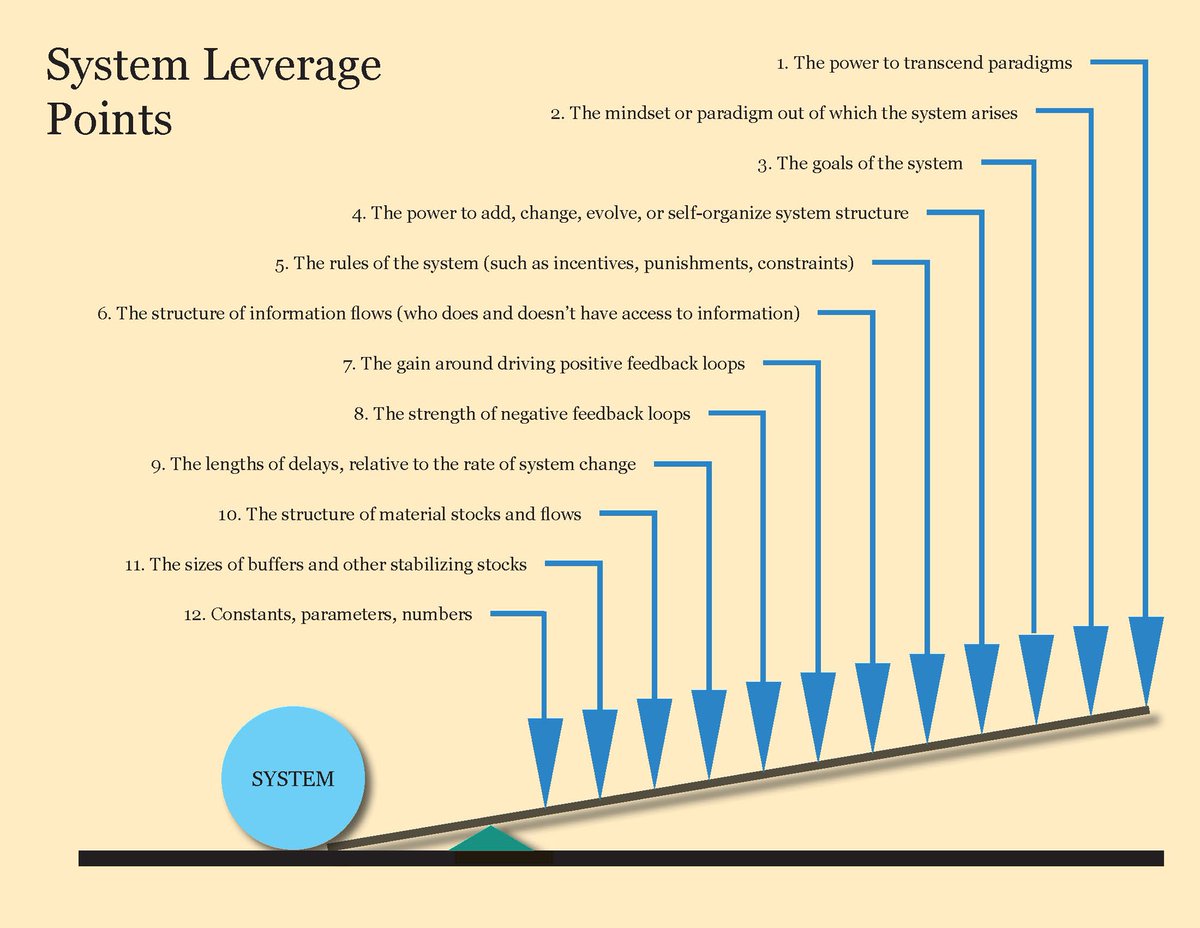 What if we are wrong?  What if this is all wrong?
object
Environment
H
Input Environment
Output Environment
Key  message: Avoid fragmentation
This is wrong!
Object is inseparably part of its environment
Avoid fragmentation
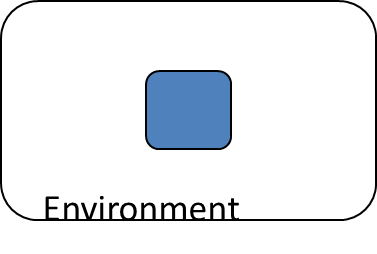 The concept of country, homeland, dwelling place becomes simplified as ‘the environment’—that is, what surrounds us. Once we see our place, our part of the world, as surrounding us, we have already made a profound division between it and ourselves. We have given up the understanding—dropped it out of our language and so out of our thought—that we and our country create one another, depend on one another, are literally part of one another; that our land passes in and out of our bodies just as our bodies pass in and out of our land; that as we and our land are part of one another, so all who are living as neighbors here, human and plant and animal, are part of one another, and so cannot possibly flourish alone; that, therefore, our culture must be our response to our place, our culture and our place are images of each other and inseparably from each other, and so neither can be better than the other.				Berry (1977, p. 24).
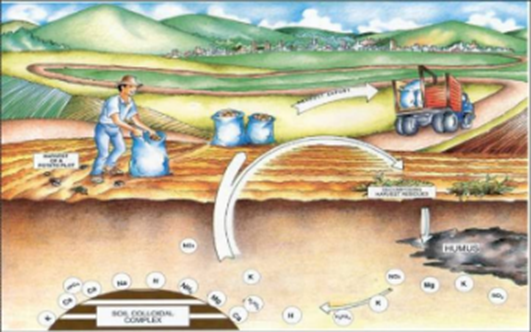 Discussion questions
https://vimeo.com/212281432

What does the title of the chapter have to  do with the content?

Why don’t biology textbooks teach about two kinds of life (discrete and sustained)?
Can this be changed? How?

How to tap into the existing forces of the system to create change? i.e., work alongside transcenders not against them.
Discussion questions
A lot of the discussion comes back to scale – short term versus long term or global versus local.  How to instill more long term, holistic approaches in a “present-oriented” society?

We propose that when you avoid fragmentation that: The fundamental, net human-environment relationship is mutualism or win-win
Is there evidence for this?

Other questions?